Doa Penjagaan Misi
Allah Bapa, Engkau ialah Raja yang berpakaian keagungan dan kekuatan. Engkau mengasihi dua bilion Komuniti M di seluruh dunia yang memulakan bulan Ramadan minggu lepas.  Penuhi hati kami dengan kasih Tuhan Yesus agar kami hidup harmoni dengan Komuniti M. Dalam nama Yesus Kristus, berkatilah
1/2
Doa Penjagaan Misi
lapan misionari dari SCAC yang melayani di kalangan Komuniti M di Asia. Berikan mereka hikmat, kuasa, dan ketabahan, supaya mereka menjadi saksi-saksi Yesus, terang dan garam. Dalam nama Yesus, Amin.
2/2
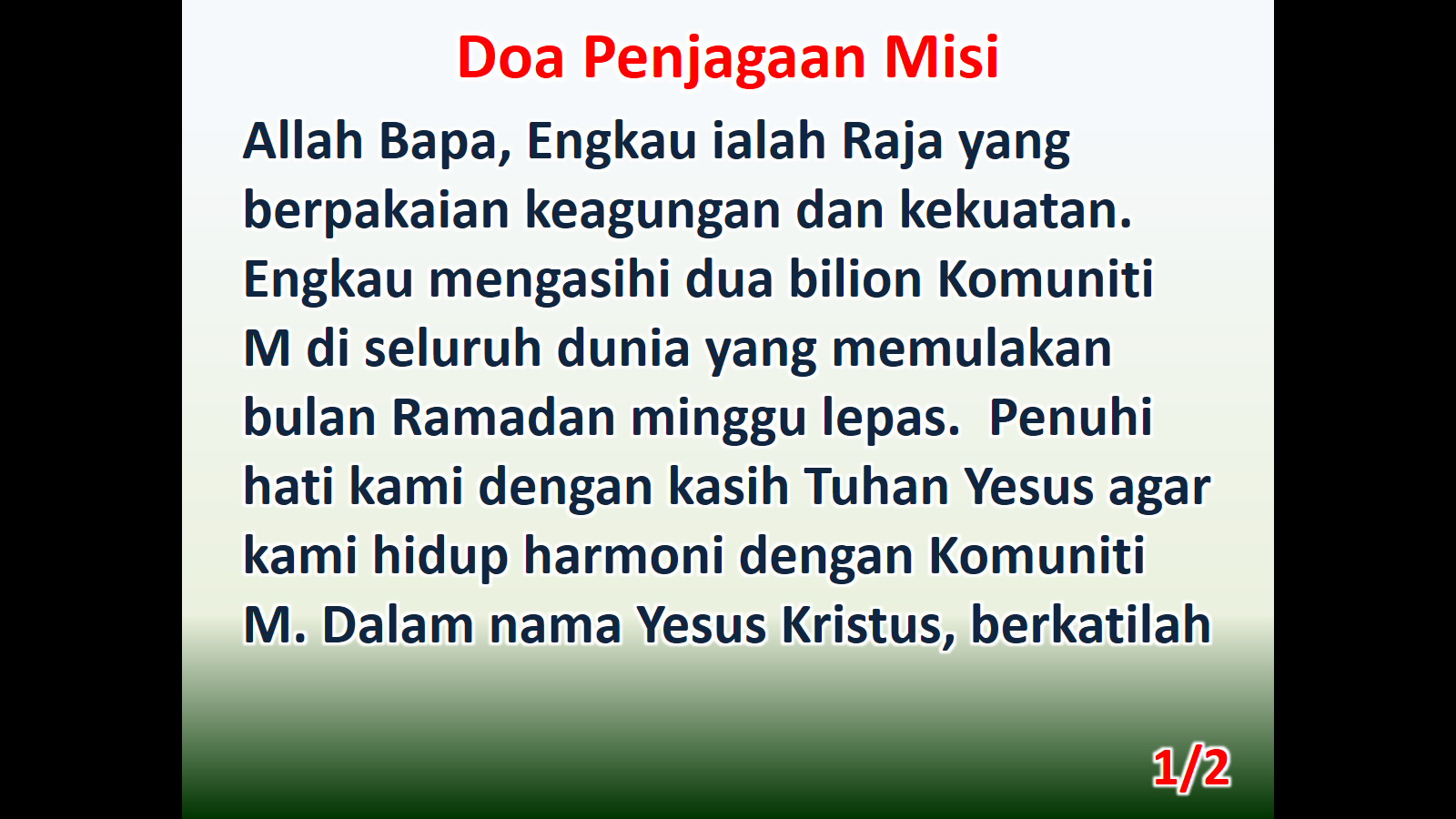 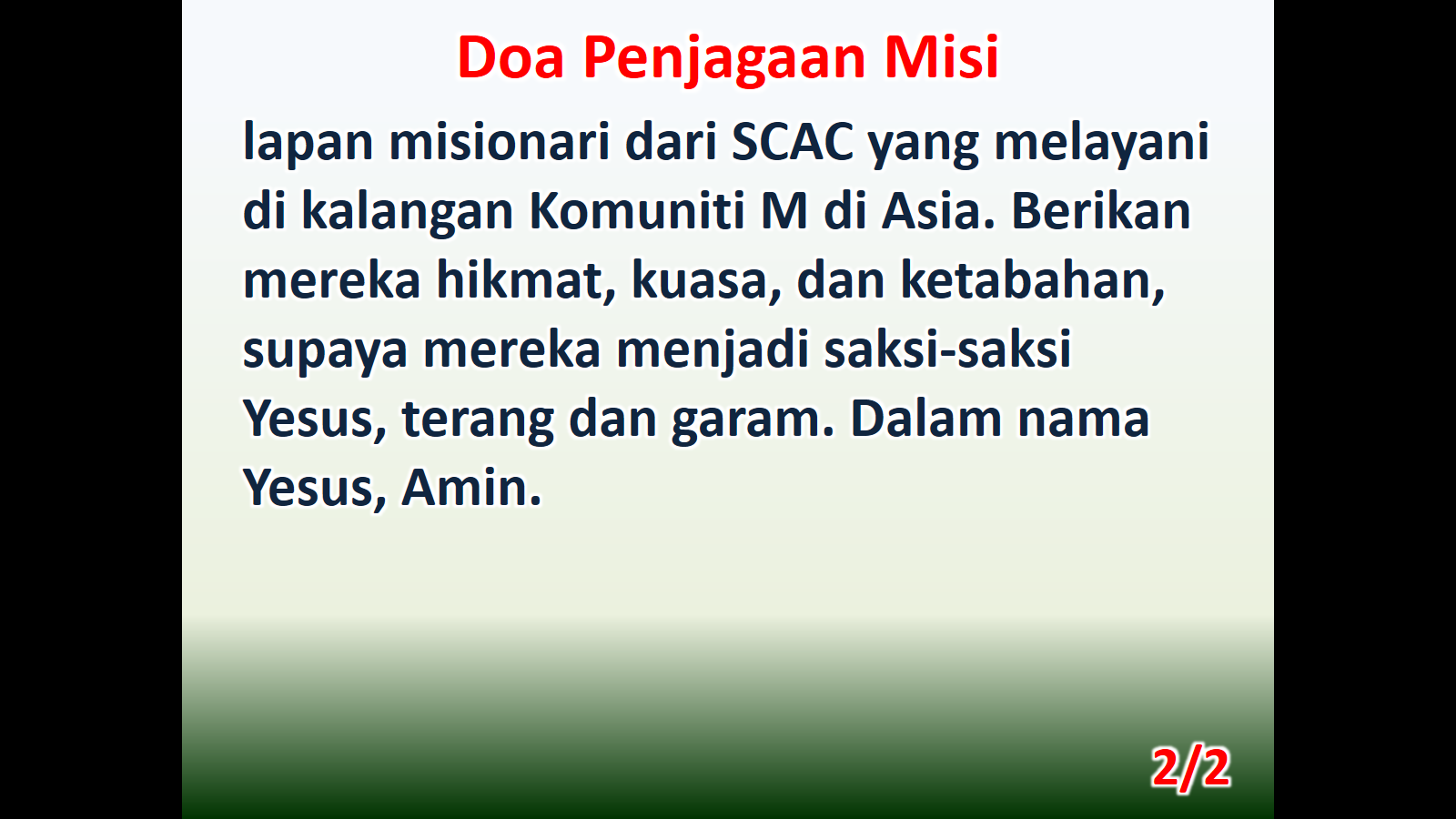